Miniutbildning i Google Analytics
Besök, besökare och sidvisningar
+
Ta fram statistik för enhetssidor
26 september 2013
Begreppsförvirring
Google Analytics mäter besökarna och deras aktiviteter på flera olika sätt. Det är inte alltid helt lätt att förstå skillnaden mellan dem.

Här följer de fyra viktigaste varianterna:
26 september 2013
Unika besökare
Unika besökare = Antalet personer (egentligen datorer) som besökt webbplatsen en eller flera gånger under den tidsperiod du valt.
Exempel: Olle besöker goteborg.se vid tre tillfällen under maj – 5, 9 och 18 maj.
I Analytics väljer vi datumintervallen 7-27 maj.
Analytics räknar inte besöket 5 maj eftersom det är utanför den valda datumintervallen.
Vid besöket 9 maj räknas Olle som en unik besökare eftersom det är hansförsta besök under datumintervallen.
Besöket 18 maj räknas Olle inte som en unik besökare eftersom han redan besökt goteborg.se den 9 maj.
X
X
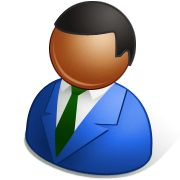 26 september 2013
Besök
Besök = antalet enskilda besök som påbörjats på webbplatsen. Efter 30 minuters inaktivitet räknas fortsatta aktiviteter som ett nytt besök.
Exempel: Lotta besöker goteborg.se kl. 11.15. 

Hon gör sitt sista ”klick” på goteborg.se kl. 11.30, sedan går hon på lunch.

Om hon kommer tillbaka kl. 11.59 så räknas hennes fortsatta aktivitet till det redan påbörjade besöket eftersom hon varit inaktiv mindre än 30 minuter.
Kommer hon däremot tillbaka kl. 12.01 så räknar Analytics det hela som ett nytt besök.
Google analytics har registrerat totalt 1 besök
11:30
11:59
12:01
11:15
Google analytics har registrerat totalt 1 besök
Google analytics har registrerat totalt 1 besök
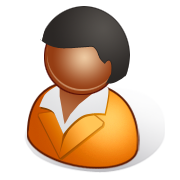 Google analytics har registrerat totalt  2 besök
26 september 2013
Besök
Besök = antalet enskilda besök som påbörjats på webbplatsen. Efter 30 minuters inaktivitet räknas fortsatta aktiviteter som ett nytt besök.
Om hon kommer tillbaka kl. 11.59 så räknas hennes fortsatta aktivitet till det redan påbörjade besöket eftersom hon varit inaktiv mindre än 30 minuter.
11:30
11:59
12:01
11:15
Exempel: Lotta besöker goteborg.se kl. 11.15.
Hon gör sitt sista ”klick” på goteborg.se kl. 11.30, sedan går hon på lunch.
Totalt 1 besök
Totalt 1 besök
Totalt 1 besök
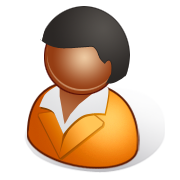 Kommer hon däremot tillbaka kl. 12.01 så räknas det hela som ett nytt besök.
Totalt 2 besök
26 september 2013
Sidvisningar
Sidvisningar är antalet visningar av sidor på webbplatsen.
Exempel: Anneli besöker goteborg.se. 
Först googlar hon sig in på sidan ”Förskola”. En sidvisning registreras på den sidan.
Hon går sedan vidare till ”Ansök till förskola”. En sidvisning registreras på den sidan.
Men hon tycker inte att hon hamnar rätt utan backar tillbaka till ”Förskola”. Nu registreras ytterligare en sidvisning där.
Hon väljer sedan att gå till ”Hitta förskola” istället, och en sidvisning registreras där.
Totalt har fyra sidvisningar registrerats men bara tre sidor har besökts.
sidvisningar
0
0
0
0
0
0
0
0
0
0
1
1
1
2
2
3
1
4
sidvisningar
0
0
sidvisningar
0
0
sidvisningar
0
0
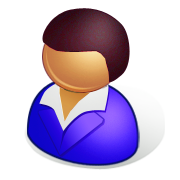 Totalt 	    sidvisningar
0
0
26 september 2013
Unika sidvisningar
Unika sidvisningar är antalet besök då sidan visades en eller flera gånger.
Exempel: Rolf letar efter färdtjänst på goteborg.se. Först kommer han till startsidan. En unik sidvisning registreras på den sidan.
Han testar sedan ”Omsorg & Hjälp”. En unik sidvisning registreras på den sidan.
Han hittar inget om färdtjänst där utan klickar sig tillbaka till startsidan. Men ingen ny unik sidvisning registreras.
Han väljer istället ”Trafik & Gator” där en unik sidvisning registreras.
Rolfs telefon ringer och han stänger ner webbläsaren. Efter 45 minuter börjar går han in på startsidan igen. Eftersom han varit inaktiv i 30 minuter påbörjas ett nytt besök och en ny unik sidvisning registreras.
unika sidvisningar
0
0
0
0
0
0
0
0
0
0
1
1
1
2
2
3
1
4
unika sidvisningar
0
0
unika sidvisningar
0
0
unika sidvisningar
0
0
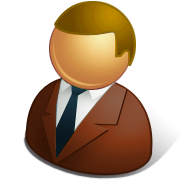 Totalt 	    unika sidvisningar
0
0
Totalt har fyra unika sidvisningar registrerats under de två besöken.
26 september 2013
Att tänka på
Se inte resultaten i Google analytics som absoluta tal utan mer som ett sätt att se tendenser och mönster över tid. Exempel på ”fel”:- Medarbetare på mobila plattformar registreras.- Vid stora datamängder så använder google ett urval av uppgifterna.- Besökare med Javascript avslaget i webbläsarna registreras inte.

Den 17 september 2012 gjorde vi ju stora förändringar på goteborg.se. Om du har ett datumspann som sträcker sig över det datumet kan du få missvisande resultat.

Unika besökare och besök kan du endast få fram för goteborg.se som helhet och inte för ett urval av sidor.
26 september 2013
Att tänka på
Det går inte att säga att eftersom goteborg.se har 120 000 unika besökare på ett år så har vi i genomsnitt 10 000 besökare per månad.
Under ett år har vi fyra unika besökare
Delat med 12 blir detta ett snitt på 0,33 unika besökare per månad
Men under året har vi minst en unik besökare för varje enskild månad.
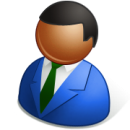 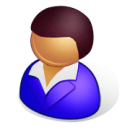 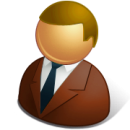 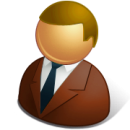 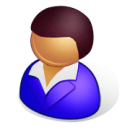 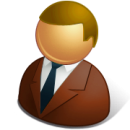 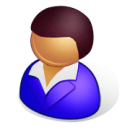 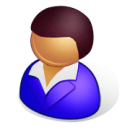 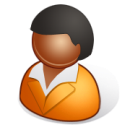 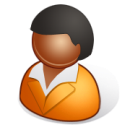 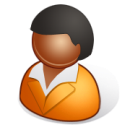 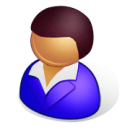 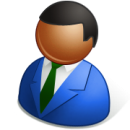 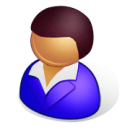 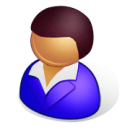 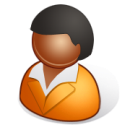 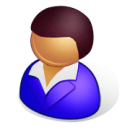 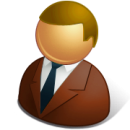 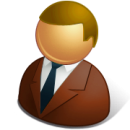 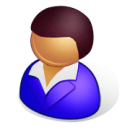 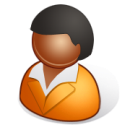 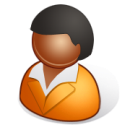 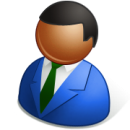 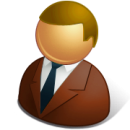 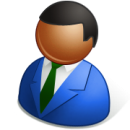 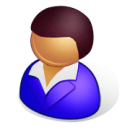 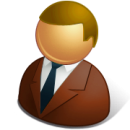 26 september 2013
Ta fram statistik för en enhetssida
26 september 2013
Manual i webbhandboken
Länk till manual »
26 september 2013